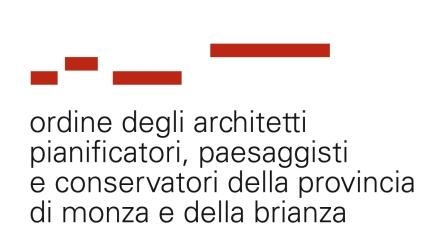 01
BIM
INDUSTRIALIZZAZIONE DEL SETTORE DELLE COSTRUZIONI
Introduzione al Building Information Modeling
Ing. Matteo Libera
BIM Manager
Ing. Matteo Libera
22-Mar-2019
01
COS’É IL BIM?
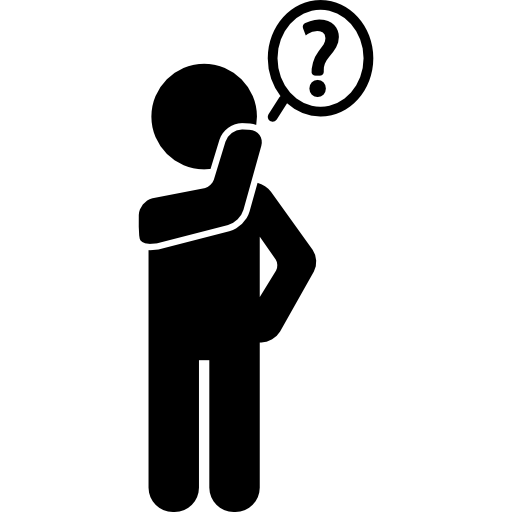 Software?
Formato?
Protocollo?
Sistema di archiviazione dati?
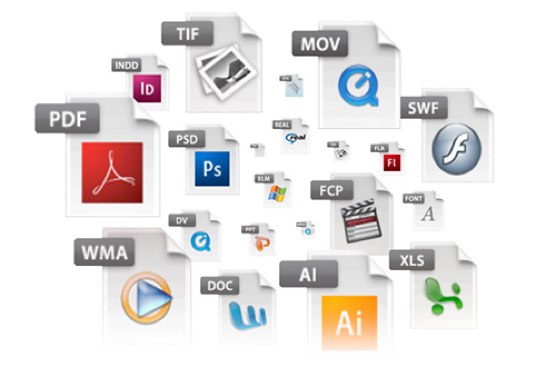 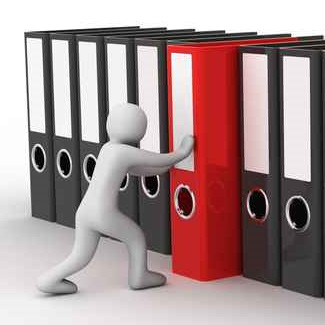 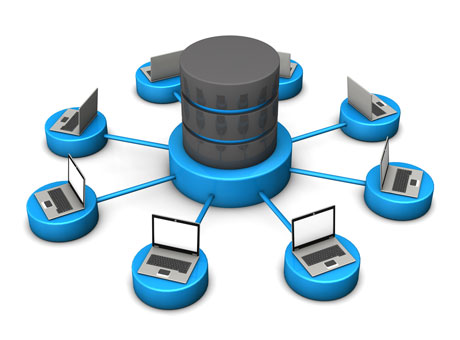 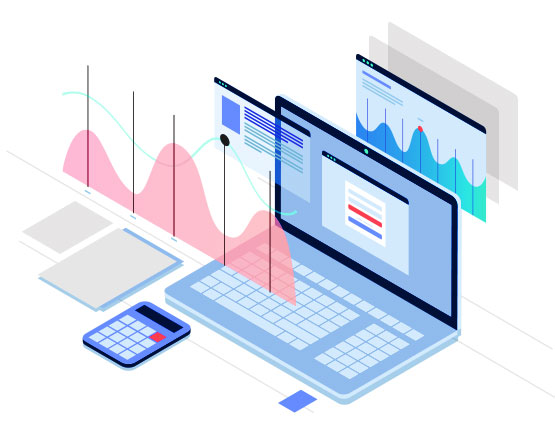 Ing. Matteo Libera
22-Mar-2019
02
“Hey Chuck! What is BIM?”

“Anni fa, non si sarebbero mai pensate automobili con basse emissioni di inquinanti. Eppure oggi esistono! Con un cambiamento che ha coinvolto tecnologie e processi si è arrivati a risultati fino a qualche anno fa inimmaginabili. Il BIM è un’industria giovane, ed è errato considerarlo al servizio della sola progettazione: è un metodo che si basa sull’”exchange data” e sulla condivisione della conoscenza. “

Charles Eastman
Università di architettura e informatica
Istituto di tecnologia, Georgia
Ing. Matteo Libera
22-Mar-2019
03
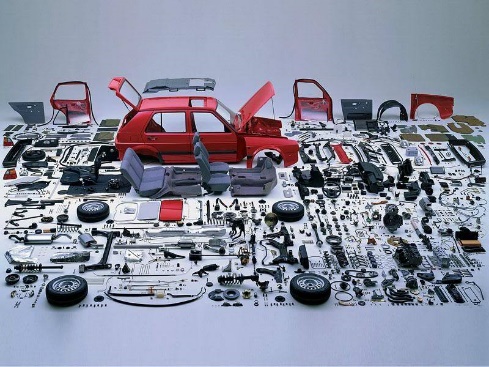 Ing. Matteo Libera
22-Mar-2019
04
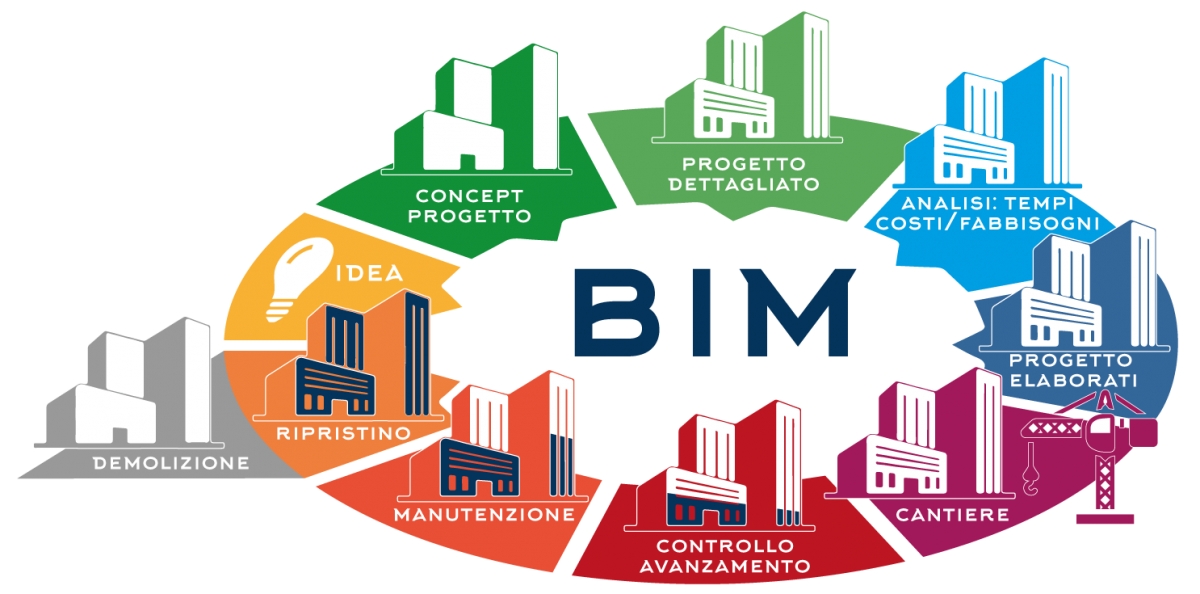 Ing. Matteo Libera
22-Mar-2019
05
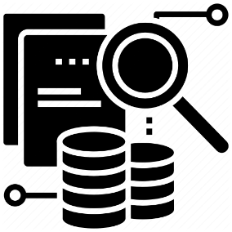 I VANTAGGI DEL BIM
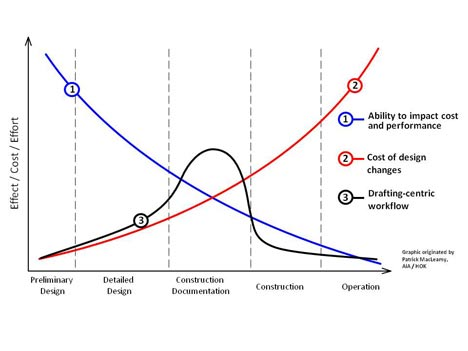 Ing. Matteo Libera
22-Mar-2019
06
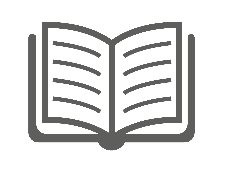 ADOZIONE DEL BIM
Ministero delle Infrastrutture e dei TrasportiDM 01/12/2017 n. 560Modalità e tempi di progressiva introduzione dei metodi e degli strumenti elettronici di modellazione per l’edilizia e le infrastrutture (Decreto BIM)
100
Mln di €
50
1
Anni
Ing. Matteo Libera
22-Mar-2019
07
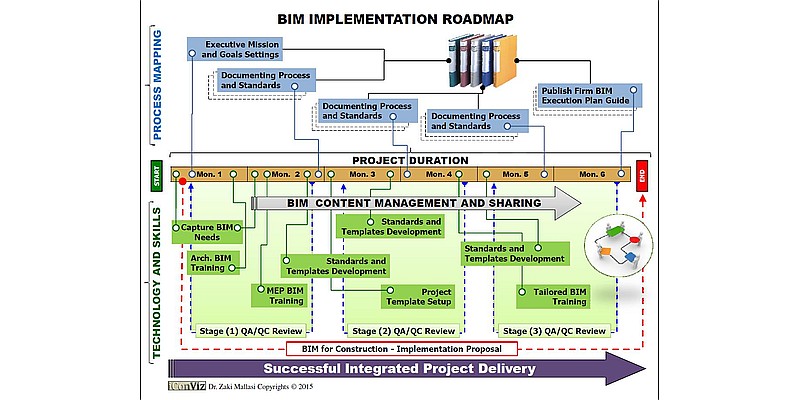 S. AL Jabri, «The way to BIM Roadmap», theBIMhub, Ottobre 2015
Ing. Matteo Libera
22-Mar-2019
08
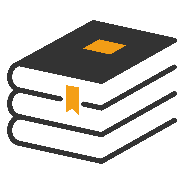 LINEE GUIDA
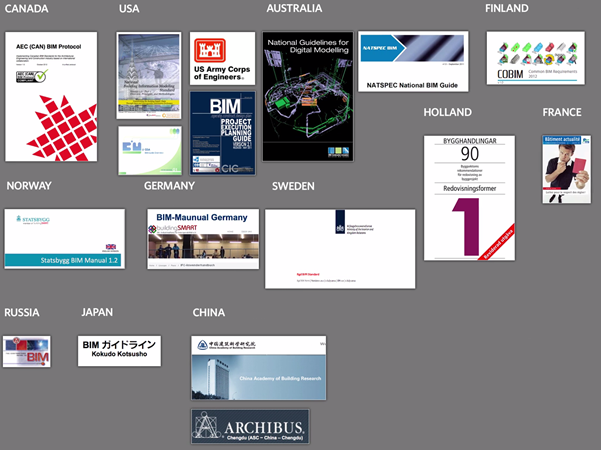 Ing. Matteo Libera
22-Mar-2019
09
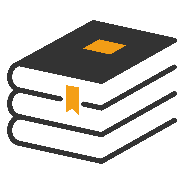 NORMATIVA - ITALIA
UNI 11337: Gestione digitale dei processi informativi sulle costruzioni
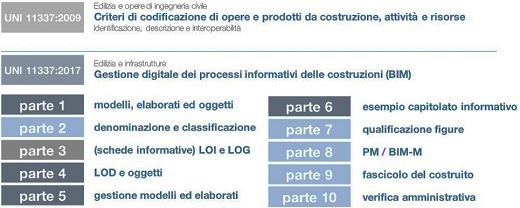 Ing. Matteo Libera
22-Mar-2019
10
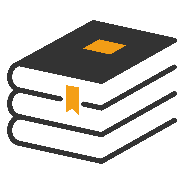 NORMATIVA - ITALIA
UNI 11337: Gestione digitale dei processi informativi sulle costruzioni
UNI 11337-4: 2017
UNI 11337-6: 2017
UNI 11337-1: 2017
UNI 11337-5: 2017
UNI 11337-7: 2018
Parte 6: Linea guida per la redazione del capitolato informativo
Parte 1: Modelli, elaborati e oggetti informativi per prodotti e processi
Parte 5: Flussi informativi nei processi digitalizzati
Parte 4: Evoluzione e sviluppo informativo di modelli, elaborati e oggetti
Parte 7: Requisiti di conoscenza, abilità e competenza delle figure coinvolte nella gestione e nella modellazione informativa
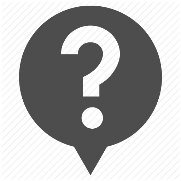 12/2018
03/2017
01/2017
Ing. Matteo Libera
22-Mar-2019
11
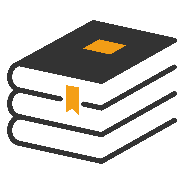 NORMATIVA INTERNAZIONALE
UNI EN ISO 19650: Organizzazione e digitalizzazione delle informazioni relative all'edilizia e alle opere di ingegneria civile, incluso il Building Information Modeling (BIM) - Gestione informativa mediante il Building Information Modeling
UNI EN ISO 19650 – 1: 2019
UNI EN ISO 19650 – 2: 2019
PAS 1192-2
PAS 1192-3
Parte 1: Concetti e principi
Parte 2: Fase di consegna dei cespiti immobili
U.K.
14/03/2019
Ing. Matteo Libera
22-Mar-2019
12
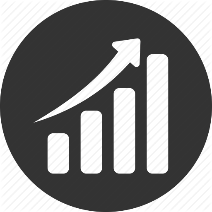 LIVELLI DI MATURITÁ BIM
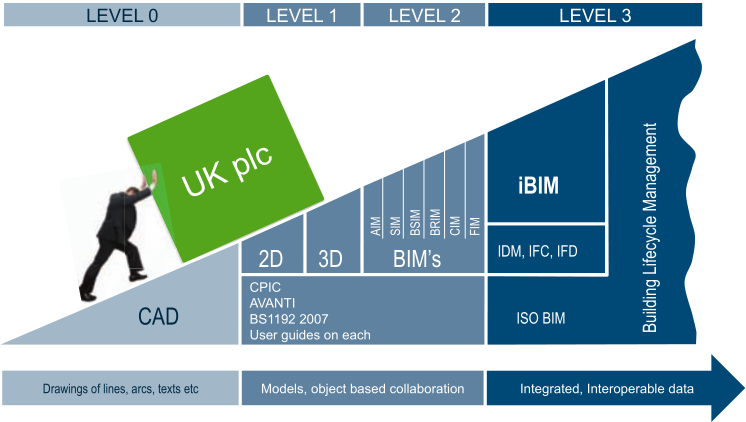 Ing. Matteo Libera
22-Mar-2019
13
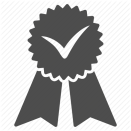 STANDARD DI PROGETTAZIONE INFORMATIVA
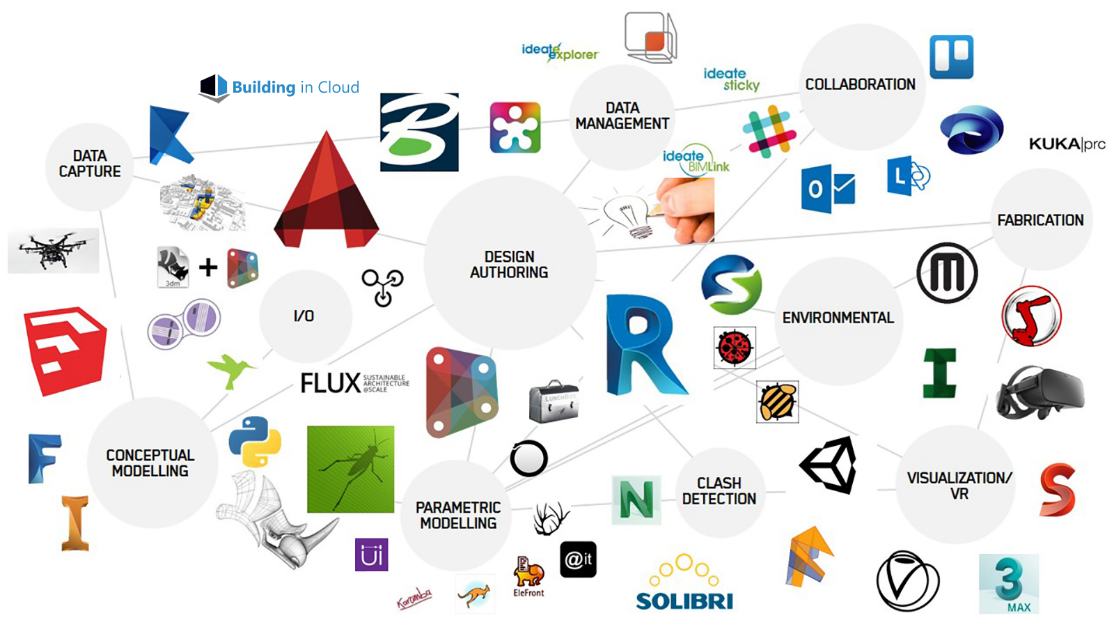 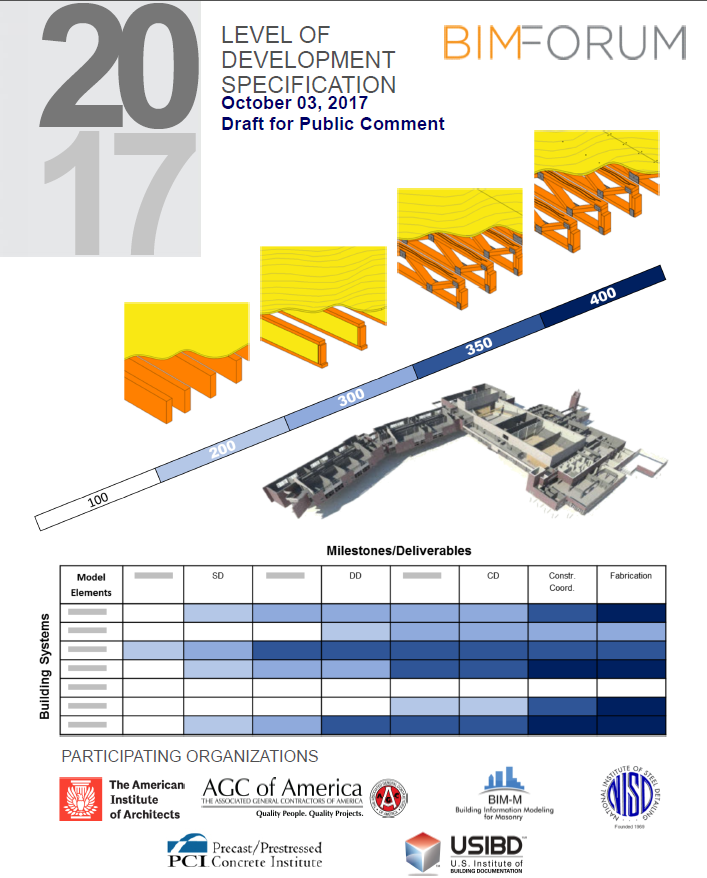 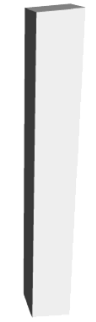 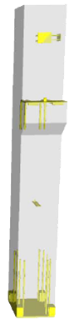 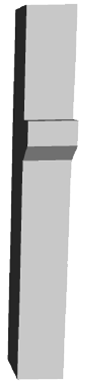 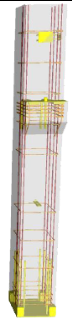 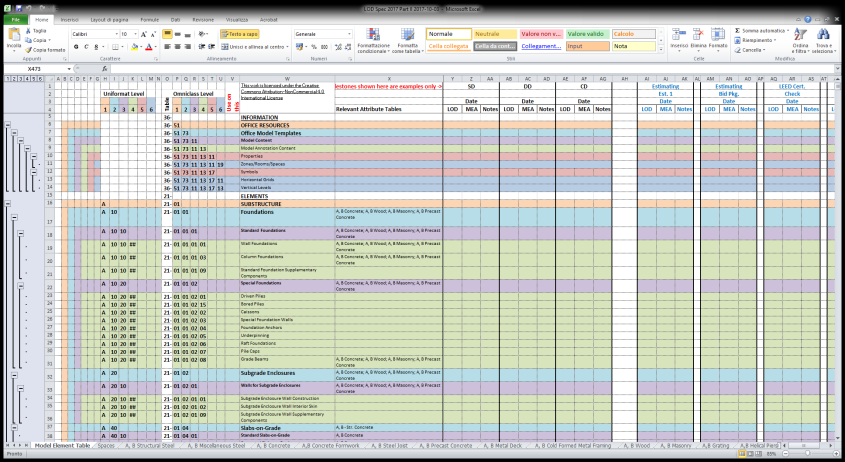 LOD
Ing. Matteo Libera
22-Mar-2019
14
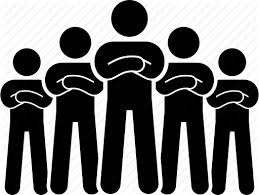 NUOVE FIGURE PROFESSIONALI
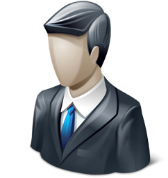 BIM
MANAGER
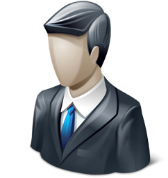 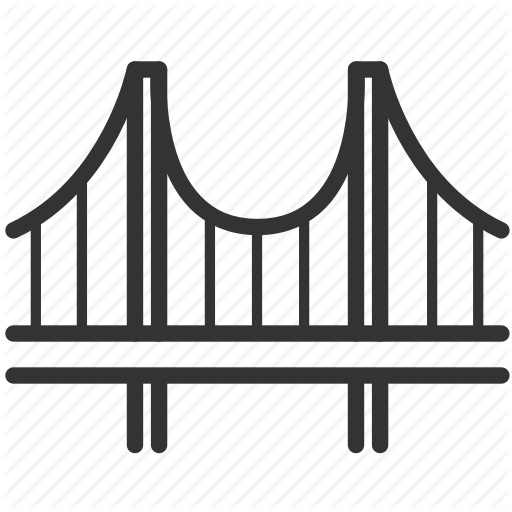 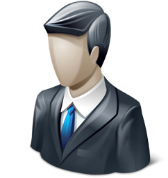 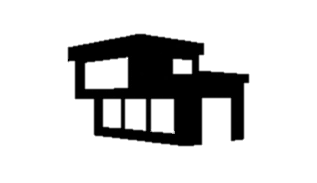 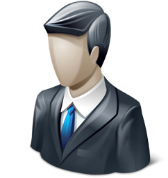 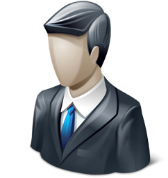 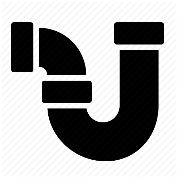 CDE
MANAGER
BIM
COORDINATOR
BIM
COORDINATOR
BIM
COORDINATOR
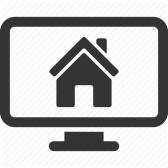 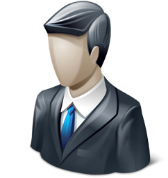 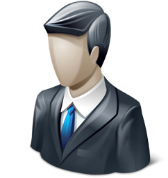 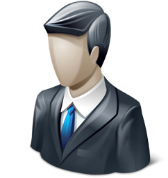 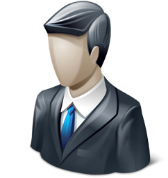 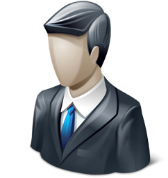 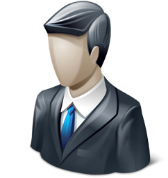 BIM
SPECIALIST
BIM
SPECIALIST
BIM
SPECIALIST
BIM
SPECIALIST
BIM
SPECIALIST
BIM
SPECIALIST
Ing. Matteo Libera
22-Mar-2019
15
PROCEDURA COMMESSA BIM – Fase I
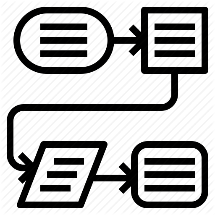 Figure professionali coinvolte
Commessa
Evaluation
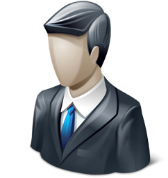 Procedure CAD tradizionali
Analisi documentazione
Analisi Fattibilità lavorazione BIM
PROJECT MANAGER
Standard BIM
Richieste BIM?
Definizione dei requisiti BIM
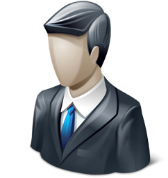 EIR (CI)
Analisi requisiti BIM
BIM  MANAGER
Individuazione risorse
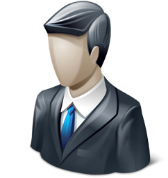 Redazione BEP (BIM Execution Plan) /
Offerta di Gestione Informativa (oGI)
BEP (pGI)
PROJECT COORDINATOR
Ing. Matteo Libera
22-Mar-2019
16
PROCEDURA COMMESSA BIM – Fase II
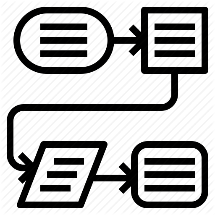 Figure professionali coinvolte
Sviluppo BIM discipline
Verifica WIP
Eval. Reports WIP
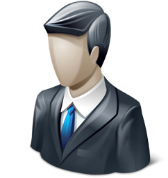 Evaluation
Eval. Reports SHARED
BIM COORDINATOR
Condivisione (SHARED)
Verifica clashes
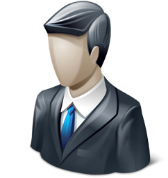 Evaluation
BIM  SPECIALIST
Pubblicazione (ARCHIVE)
Ing. Matteo Libera
22-Mar-2019
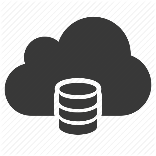 17
COMMON DATA ENVIRONMENT (CDE)
STAZ. APPALTANTE
WORK IN PROGRESS
WORK IN PROGRESS
CONDIVISIONE
Modelli di disciplina in fase di lavorazione
Prescrizioni specialistiche di fornitori o consulenti esterni.
Possibile implementazione  con  gestione campionature, ordini di servizio e adempimenti relativi al coordinamento per la sicurezza.
Modelli di disciplina condivisi per coordinamento con gli altri team ma ancora suscettibili di modifiche
LV2 - APPROVATO
LV1 - APPROVATO
Lavorazione: L0
Revisione: XX
Lavorazione: L0
Revisione: XX
Lavorazione: L0
Revisione: XX
Stato di approvazione: A0
Sola visualizzazione
4
1
LV2 - AUTORIZZATO
2
STAZ. APPALTANTE
ARCHIVIO
CONDIVISIONE
Modelli di disciplina obsoleti o sostituiti da avvenute varianti
LV3 - VERIFICATO
Prescrizioni
specialistiche
Modelli di disciplina completati e verificati
Lavorazione: L3
Revisione: XX
Stato di approvazione: A1, A2, A3
3
Visualizzazione e azione
22-Mar-2019
GRAZIE PER L’ATTENZIONE.
Ing. Matteo Libera
matteo.ibera.job@gmail.com
Ing. Matteo Libera
22-Mar-2019